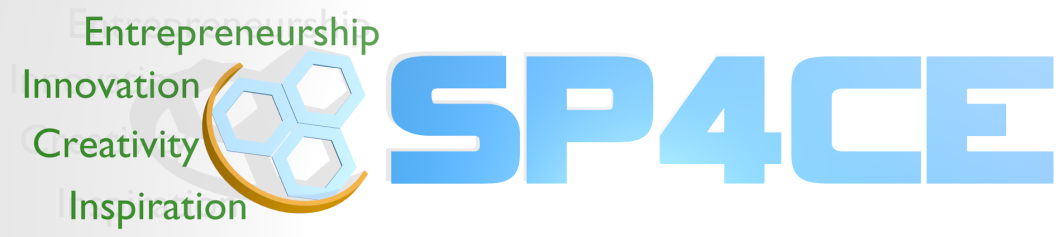 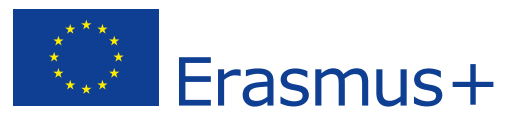 Intellectual Output 1: SP4CE Learning portalA1 – SP4CE portal preparationA2 – Implementation of SP4CE portal
PRO-MED sp. z o.o.
anka.grabowska@gmail.com
This project has  been funded with support from the European Commission. This publication [communication] reflects the views only of the author, 
and the Commission cannot be held responsible for any use which may be made of the information contained therein.
1
SP4CE project timetable
2
A1-O1 (TUKE)01.09.2014 – 30.06.2015
TUKE - initial concept, shape design, functional specification
PRO-MED - initial development, portal functionality and graphic concepts
PIAP - analysis of all target users needs, portal policy and testing condition definitions
IDEC - concept and specification from consultants needs point of view.
All partners - participation in testing, feedback collection and will support system specification
3
A1-O2 (PRO-MED)01.05.2015 – 31.08.2016
Partners’ roles:
PRO-MED – initial development of portal functionality, software solutions
PIAP - analysis of target users needs
TUKE - pedagogical content 
IDEC - consultants approach
PIAP - materials selection and integration 
PIAP, TREBAG - collaboration with enterprises
All partner - participation in portal development including content creation, elaboration of cases, internal and external testing
4
O1-A2
5
LR for SP4CE portal evaluationhttp://jatobym.moodle.pl/course/view.php?id=24
6
Results of SP4CE portal evaluation (1)
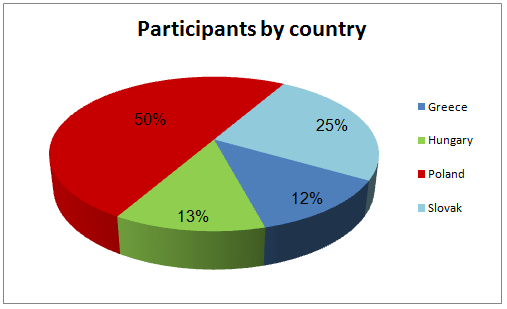 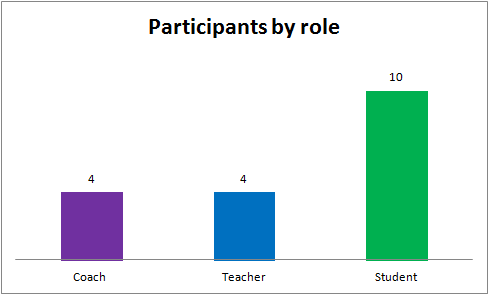 7
Results of SP4CE portal evaluation (2)
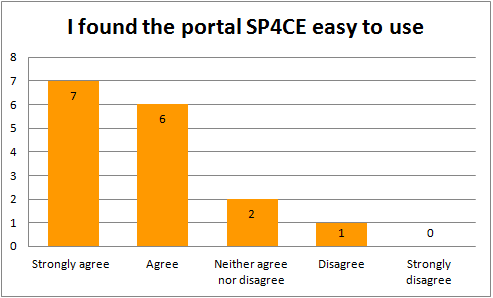 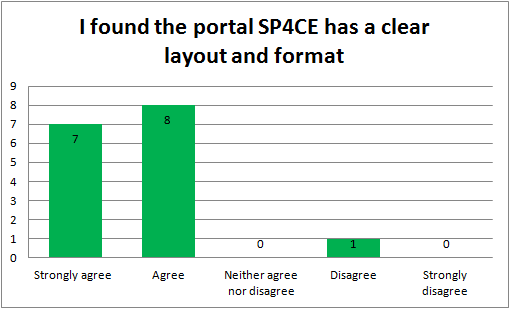 8
Results of SP4CE LR evaluation (3)
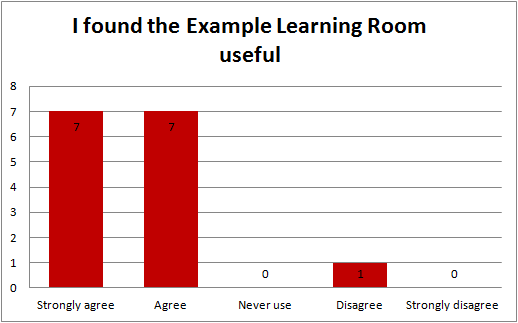 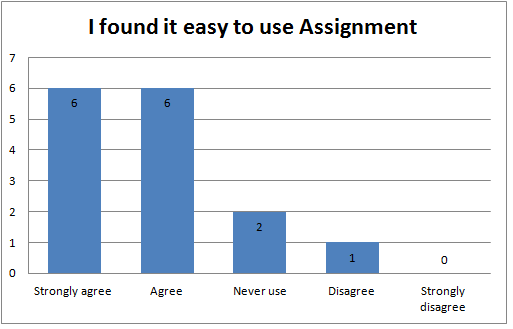 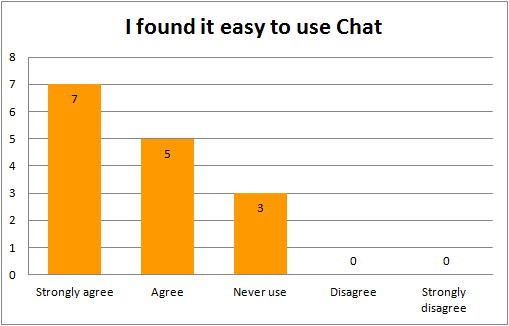 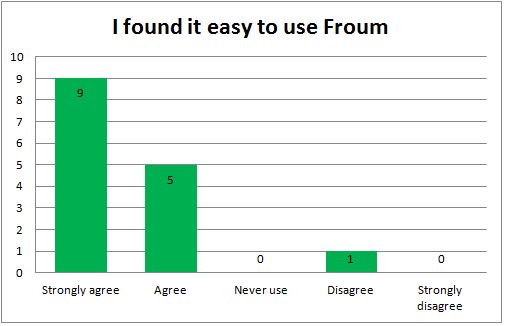 9
Results of SP4CE LR evaluation (4)
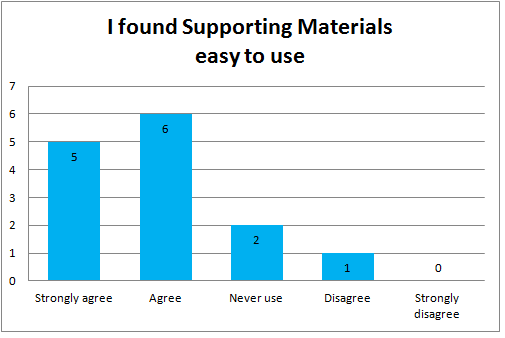 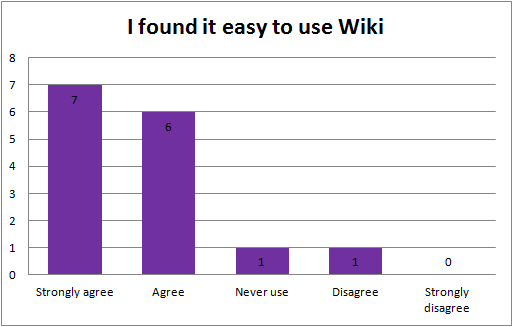 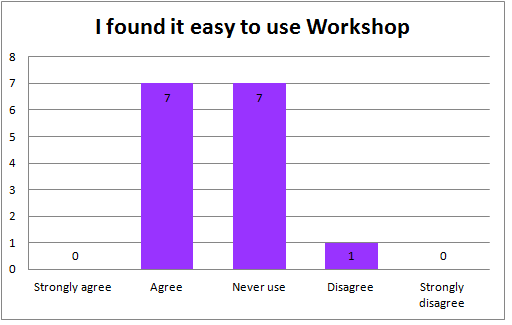 10
Results of SP4CE LR evaluation (5)
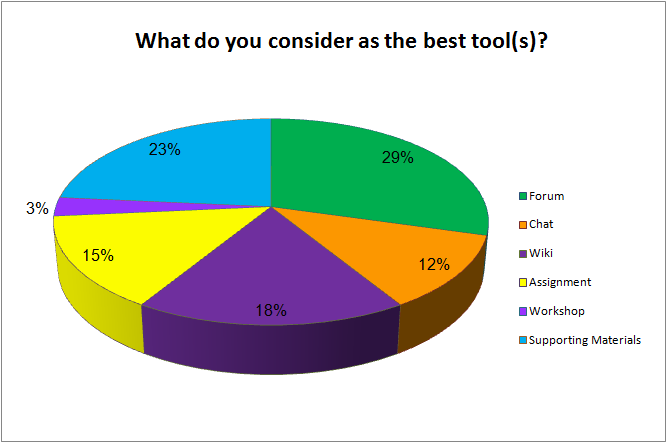 11
What did you particular like concerning structure and functionality of the portal?
I like short enough menu.
Easy to find out the content
Clear structure
Clear and easy
The portal is user-friendly, easy to use and there are clear instructions how to use it
The structure is clear with visible and understandable menu points, easy to find the concrete subpoints needed, it is great that the comments can be seen directly on the first page
Forum, simple design, easy to upload and download staff
The easiness of navigation and clear layout
12
What did you find as missing? What should be improved?
I would add a few photos from project's meetings (maybe in the banner)
Just add the content
We must think how to make the portal appearance more attractive to the users. Current version is simple and functional but should be improved to attract users attention.
Graphics/pictures could be added to make the interface more attractive
I don't find the connection between project proposal and functioning of the learning room. I couldn't edit the name of project and couldn't invite participants. I cannot see the list of students on the main page. I cannot switch on the coach role.
I have not found any missing functionalities. Platform works efficiently, for students is easy to understand and use. 
The flags are too big to me, and I prefer their position somewhere in the right top corner and propose to move logos to bottom of the page
References mostly lead to only the banners in click on. I think a national opening page would be useful (consisting of more than banners), with a few words of navigation.
13
What do you consider as weakness of the Learning Room(s)?
How to push teacher to be active and answer my questions.
Lack of blog
It's not completely intuitive to add new materials, we need better guide
Interface and lack of tools for users collaboration
Forum and wiki have very similar usability and it could be confusing where to post a comment
I didn't have permission to try out a lot of things, and I could't guess just how to be able to. I could't find workshops. What I was able to access worked very well for me.
Invitation of others, changing the name of project proposal, the structure of assignment was not understandable for me
There are no weakness from my point of view
It works porperly
14
What kind of tools would you like to implement in the Learning Room(s) in the national version?
Forum, Chat, Supporting Materials
Fourm, Chat, Wiki, Assignment, Supporting Materials
Fourm, Chat, Wiki, Assignment, Supporting Materials
Forum, Blog, Supporting Materials
All of the already implemented 
The existing tools are very helpful and there is no need for additional ones. I am not sure how to use the block "Upcoming event", what kind of events are we supposed to announce?
Forum, Chat, Wiki
Maybe more freedom to students. Something like votes, what they want to study, give them chance to attach some files, news, articles,…, which are important for them and which they find interesting. And also give chance to students to evaluate their teachers to improve education system. It is important to know what students think about way of teaching, what is good and what is need to be improved. 
Activities - Forum, Wiki, Chat, Glossary, Database, Choice, Resources - all kind
Supporting materials, forums
Forum, Assignment
15
Taking part in Learn Moodle MOOC17.01-17.02.2016
16
WP1 STATE OF ART (2)
17
SP4CE Portal in 5 languages
18
Learning Rooms in 5 languages
19
Portal ADMs
20
Learning Rooms  ADMs
21
Last but not least (1)
22
Last but not least (2)
Dear Partners,
in a short while you will receive an email that activates your account on sp4ce page. 
Please follow the short instructions that I recorded for you here:https://youtu.be/9S5kNfK_juEIn case of any questions please contact me.
Best wishes,
Anna Czaja
Anna Czaja <amhgrabowska@gmail.com>
23
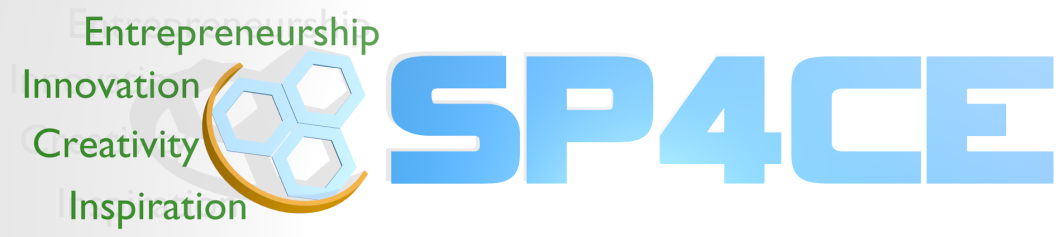 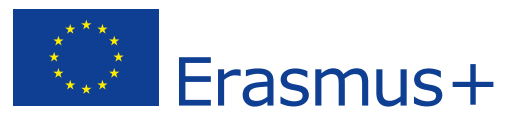 Thank you for you attention

anka.grabowska@gmail.com
This project has  been funded with support from the European Commission. This publication [communication] reflects the views only of the author, 
and the Commission cannot be held responsible for any use which may be made of the information contained therein.
24